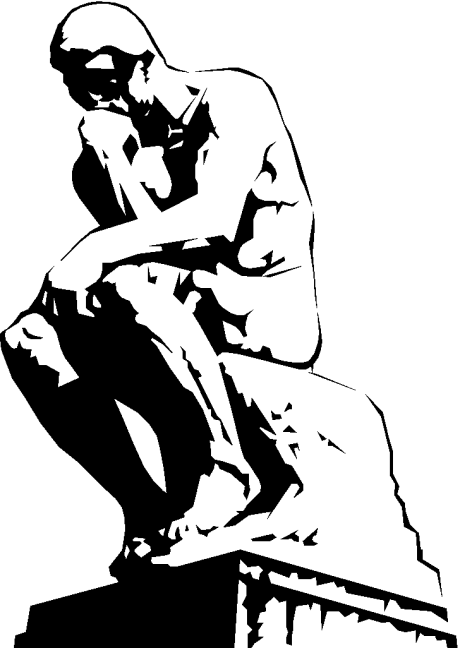 See, Wonder, Think
B
Carmen Lomas Garza
B
Fermin Pena attempts to repair 
a broken pipe in Caracas, Venezuela

AP Photographer: Rodrigo Abd
2012
B
1, 2, 3
 1, 2, 3
See, Wonder, Think
?
See: observation and description (evidence first)
Wonder: process the image sufficiently to come up with a question
Think: construct an answer to your question
Some teachers separate these into separate sections (3 things you see, then 3 things you wonder, etc)
Can combine See, Wonder, Think into one sentence
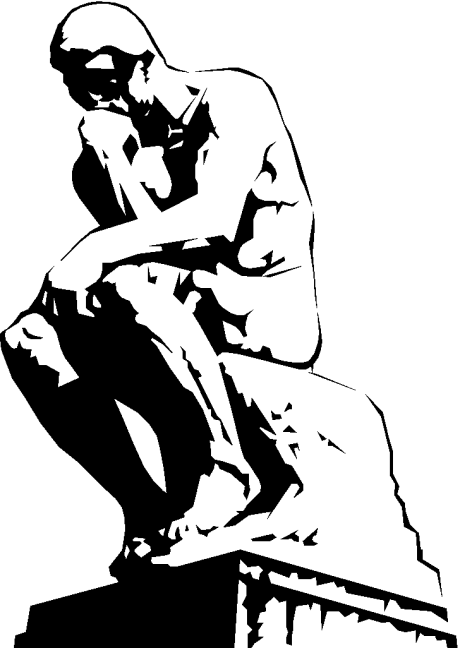 B
Read, write and speak grounded in evidence

Construct viable arguments

Engage in argument from evidence
H
http://www.101qs.com/2859
H
The use of the words “radio”, “television” and “internet” in books 1900-2000
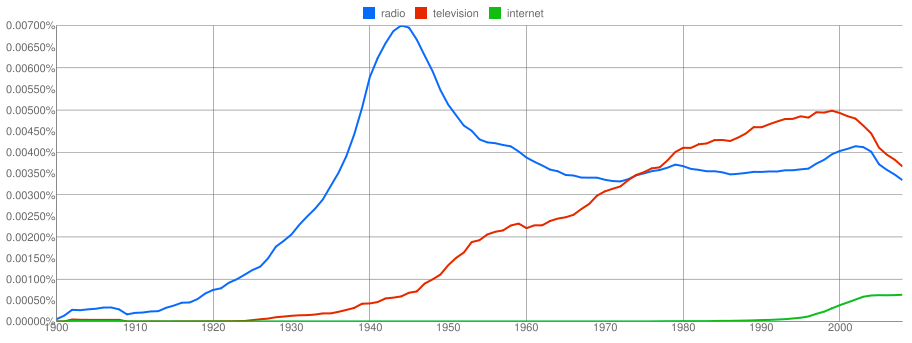 TPS
H
B
B
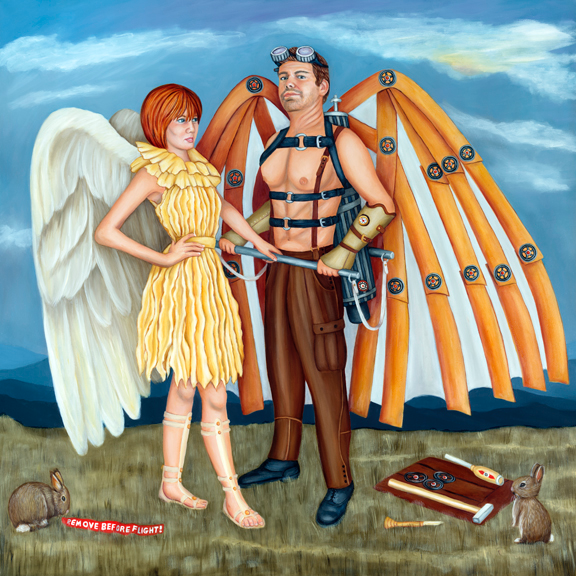 What’s Going On in
this Picture?
See, Wonder, Think